Fluid Power Vehicle Challenge – T506
Design Review 4
January 21st, 2025
Gabriel Vazquez
Team 506: Introductions
Gabriel Vazquez
Design Engineer
Daniel Garmendia
Quality Engineer
Adonay Almanza-         Enriquez
Controls Engineer
Trace Flowers Modeling & Simulation Engineer
Ethan Mercado
Systems Engineer
Presenter
Presenter
2
Gabriel Vazquez
Sponsors and Advisors
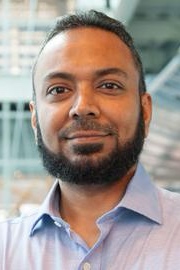 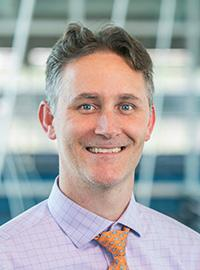 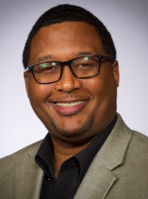 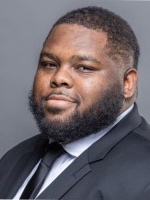 Mohd Yousuf Ali, Ph.D. FAMU-FSU College of Engineering Advisor
Dr. Shayne McConomy
FAMU-FSU College of Engineering Advisor
Hakeem Rhodes
Dow Sponsor
Marcus Rideaux
Dow Sponsor
3
Gabriel Vazquez
Competition Mentors
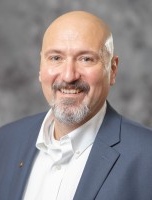 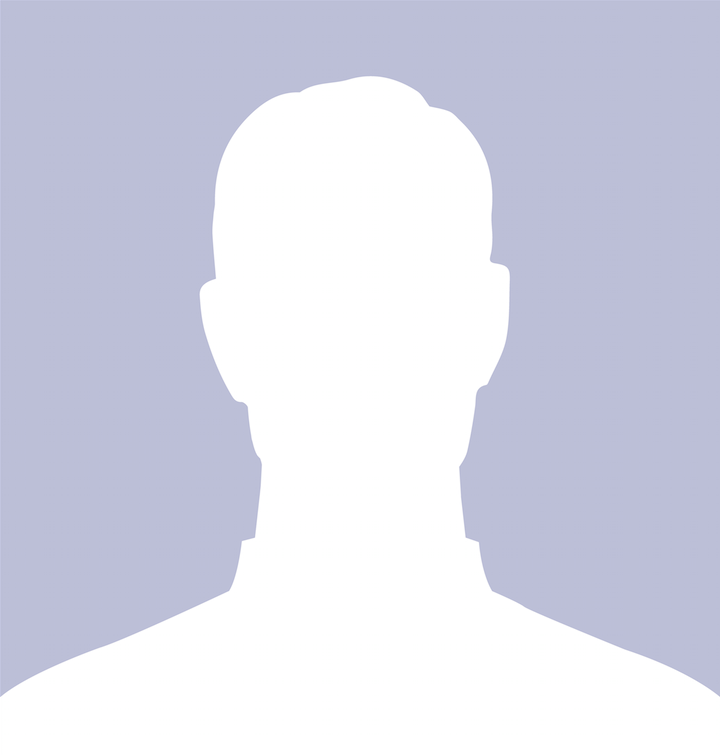 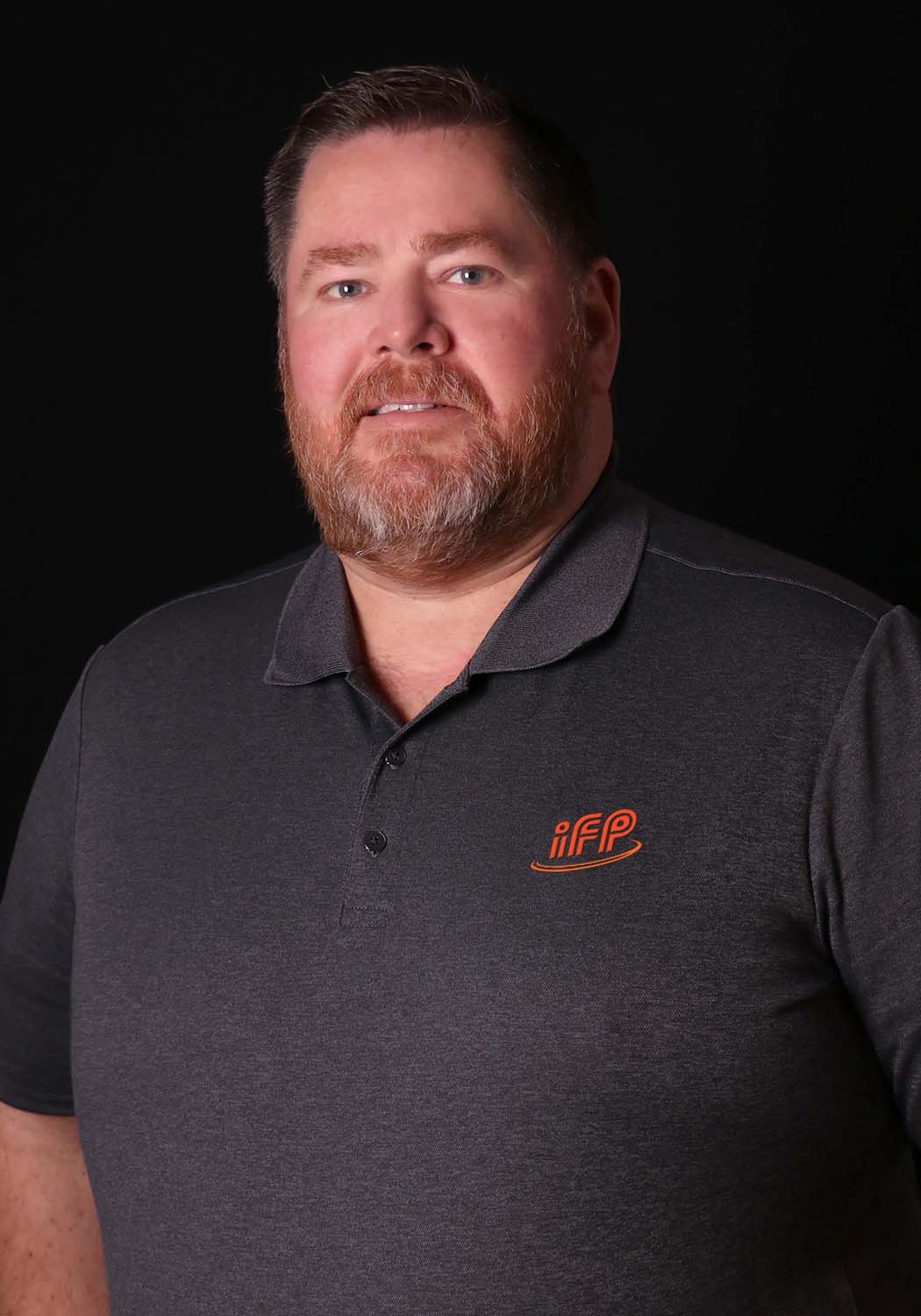 Cory Fisher 
Sun Hydraulics
Dean EberHardt 
IFP Motion Solutions
4
Gabriel Vazquez
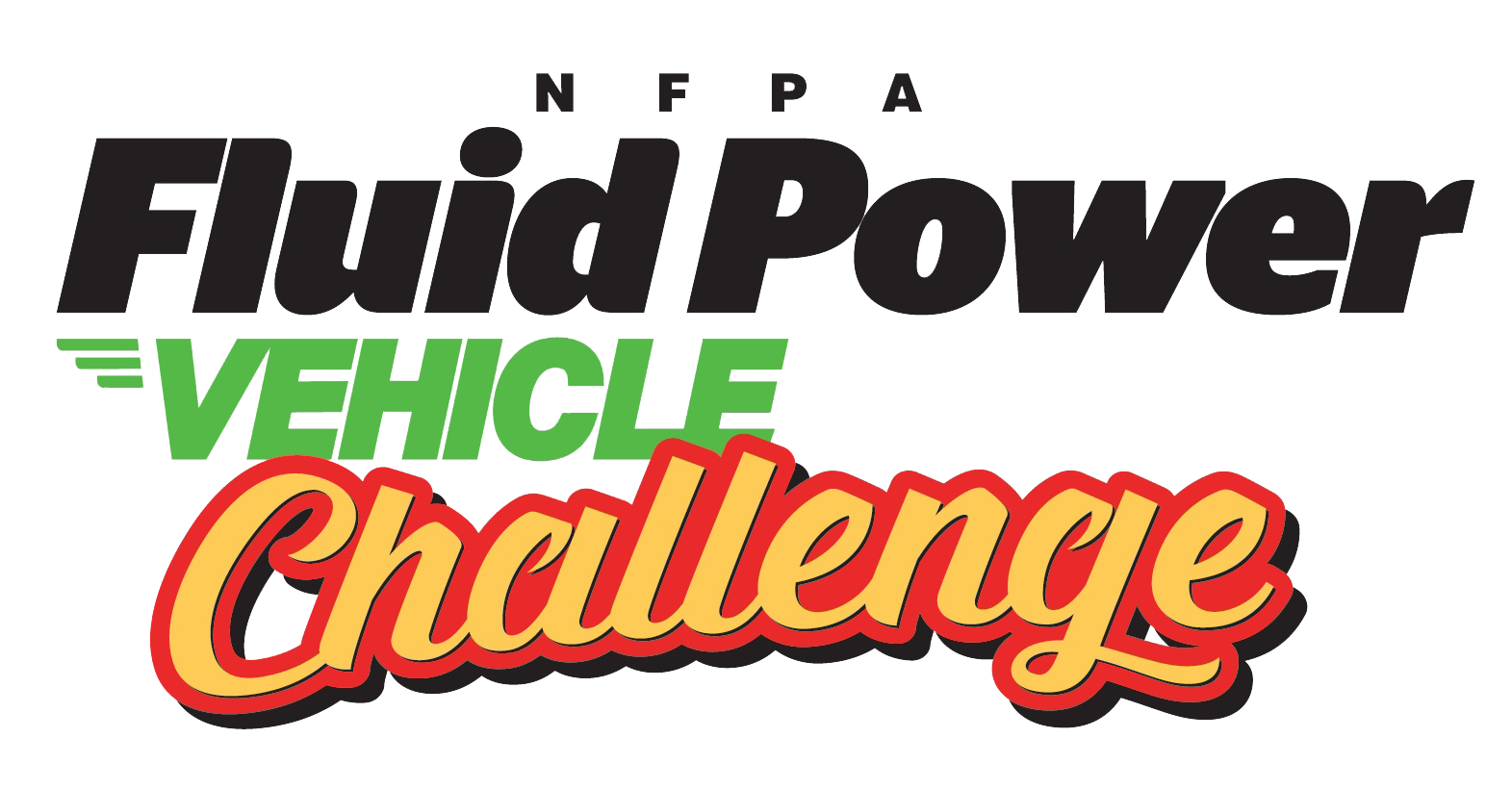 Objective
The objective of the project is to design a fluid-powered vehicle with the aim of competing in the competition organized by the NFPA (National Fluid power Association)
5
Gabriel Vazquez
Background
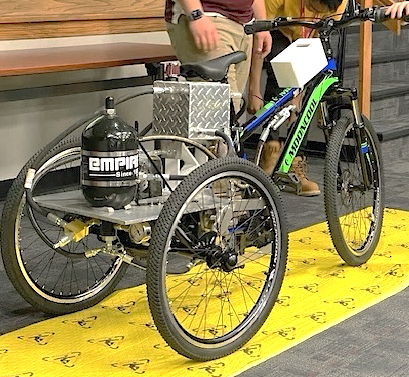 Brakes
Single-Rider
Reservoir
Accumulator
Pressure Gauge
Arizona State University
6
Gabriel Vazquez
Challenges
Endurance Race
Sprint Race
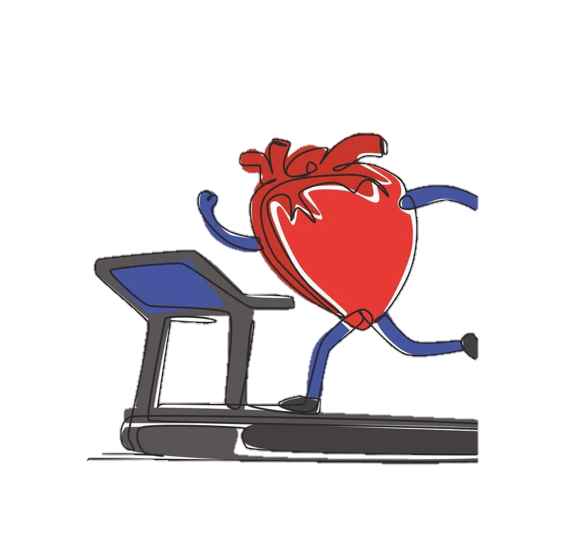 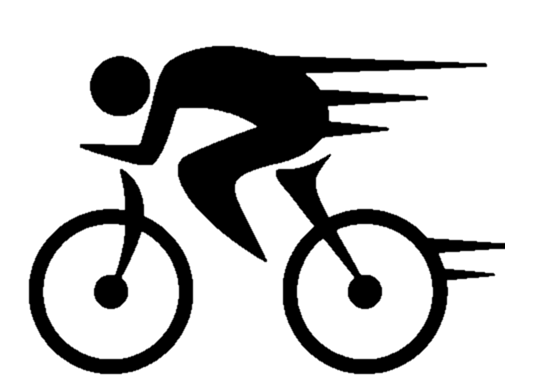 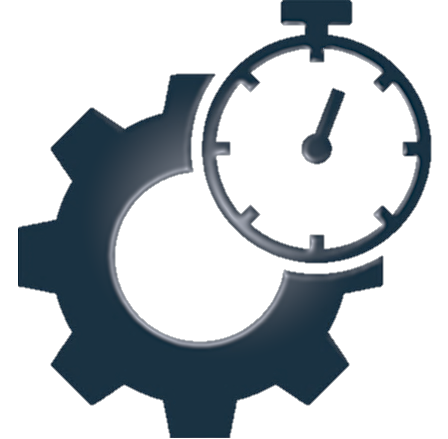 Efficiency Race
Time < 30 [Seconds]
Distance > 2000 [Feet]
Efficiency > 20 [%]
7
Gabriel Vazquez
Scoring and Awards
Midway Review & Final Presentation
Sprint Race
Efficiency Race
Endurance Race
FPVC Mentorship
Regenerative Braking
7
15
9
12 Award Categories
Total Cash Prizes: $12500
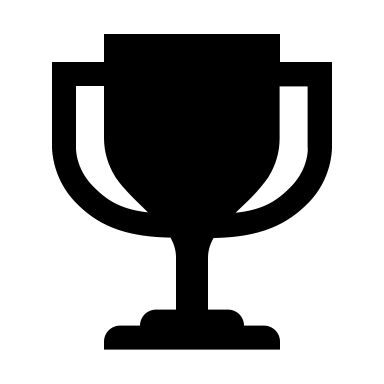 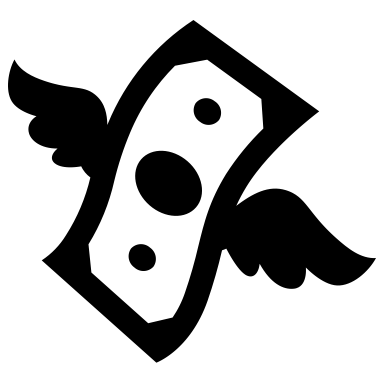 8
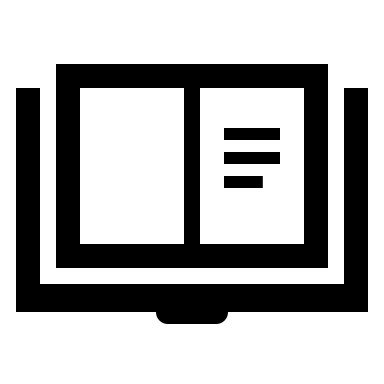 Gabriel Vazquez
Midway Review Practice
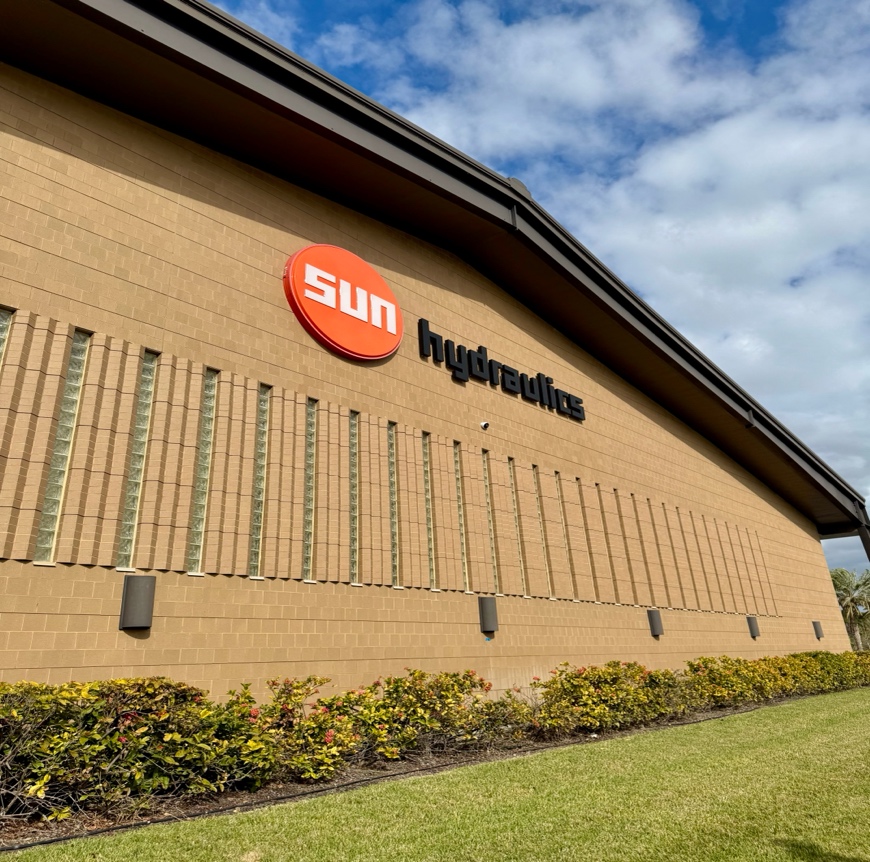 Midway Review
7
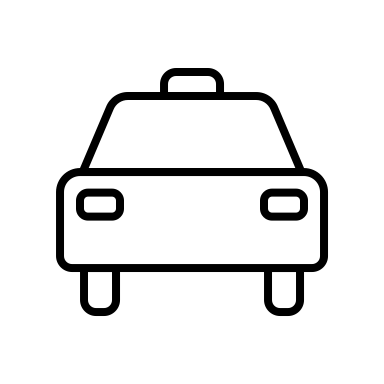 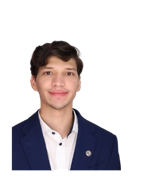 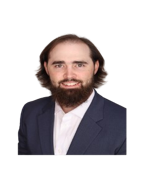 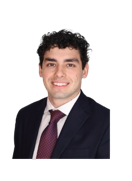 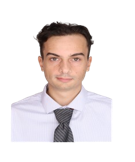 9
Gabriel Vazquez
Breakdown of Awards
Pneumatics: $1000
Design: $1000
Races: $4500
Electronics: $1000
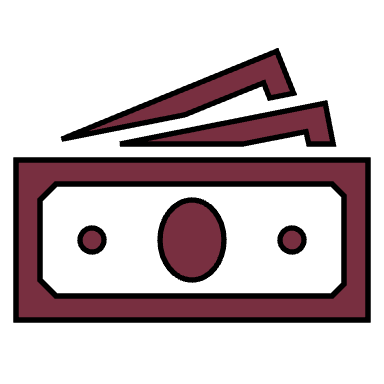 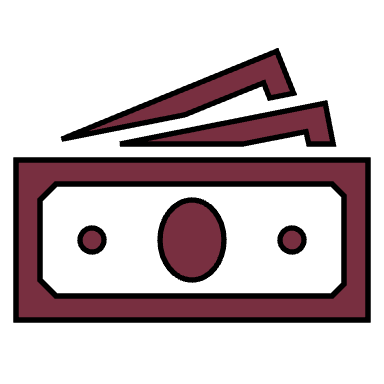 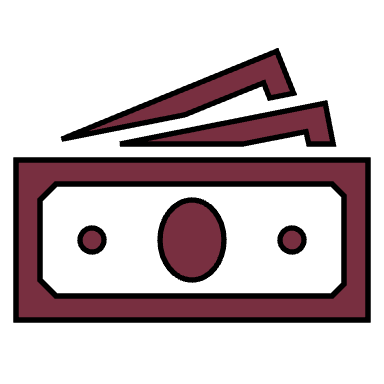 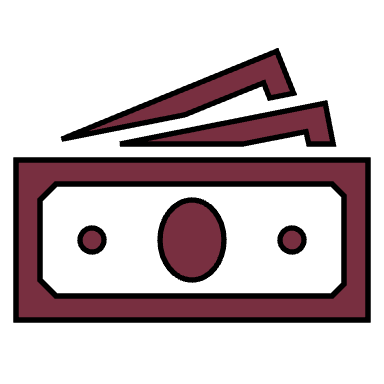 Workmanship: $1000
Presentations: $2000
Teamwork: $1000
Safety: $1000
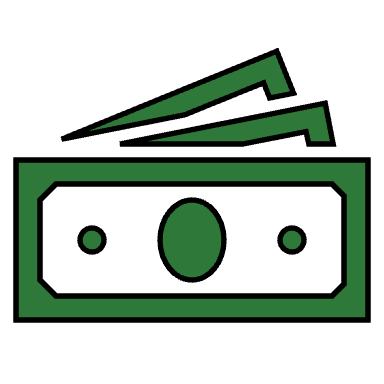 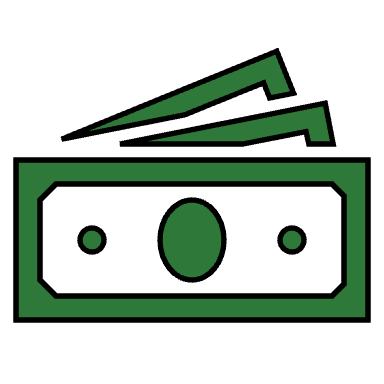 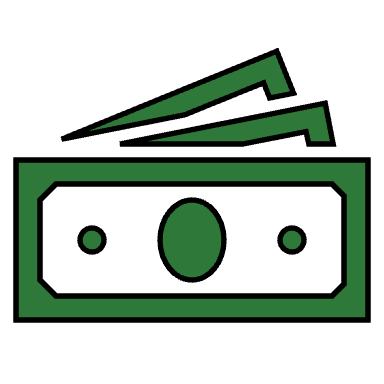 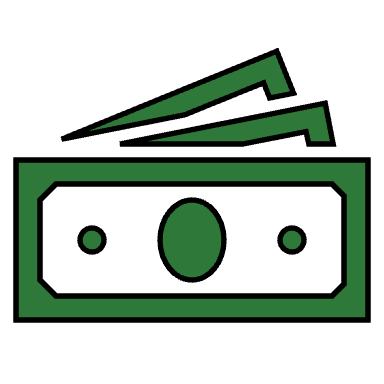 10
[Speaker Notes: Pnuematics: $1000
Electronics: $1000
Judges Choice: design: $1000
Judges Choice: Safety $1000
Judges Choice: Workmanship: $1000
Judges Choice: Teamwork: $1000
Midway/Final review: 1000$ each
Each Race: 1st $750 2nd $500 3rd $250]
Gabriel Vazquez
Key Goals
Meet the requirements and safety guidelines of the challenge
Complete all the races and place first in at least one award category
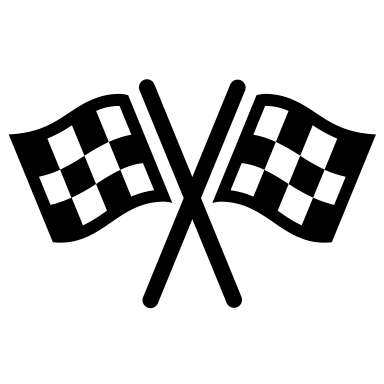 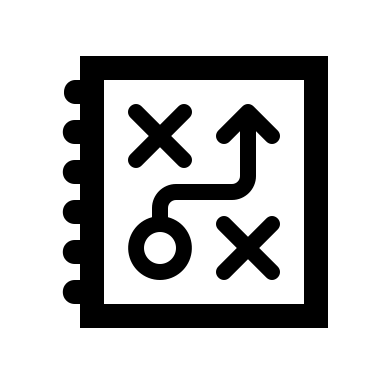 Produce comprehensive documentation for future team’s success
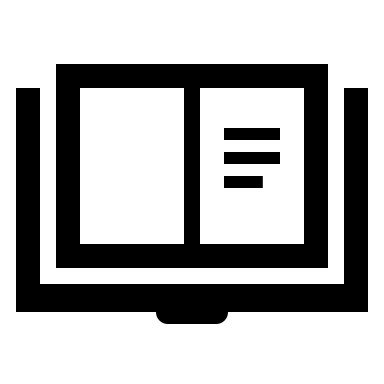 11
Gabriel Vazquez
Functional Hierarchy Chart
12
Gabriel Vazquez
Power Functions
Power
Hydraulic
Human
Regenerative Braking
Foot Pedaling
Pumping
Storing Pressure
13
Gabriel Vazquez
Hydraulic Diagrams
Pump
Normally Open Solenoid Valve
Check Valve
Accumulator
Gauge
Flow Control Valve
Test Point
Motor
Normally Closed Solenoid Valve
Pressure Relief Valve
Reservoir
14
Gabriel Vazquez
Direct Drive
Pump
Check Valve
Control Valve (N.O)
Motor
15
Ethan Mercado
Stationary Charging Mode
Pump
Check Valve
Control Valve (N.C.)
Accumulator
16
Ethan Mercado
Discharge Mode
Accumulator
Control Valve (N.C.)
Control Valve (N.O)
Motor
17
Ethan Mercado
Discharge Mode Boost
Accumulator
Check Valve
Control Valve (N.C.)
Motor
18
Check Valve
Ethan Mercado
Regenerative Breaking
Check Valve
Motor
Control Valve (N.C.)
Accumulator
19
Ethan Mercado
Pressure Release
Accumulator
Flow Control Valve
20
Ethan Mercado
Manifold
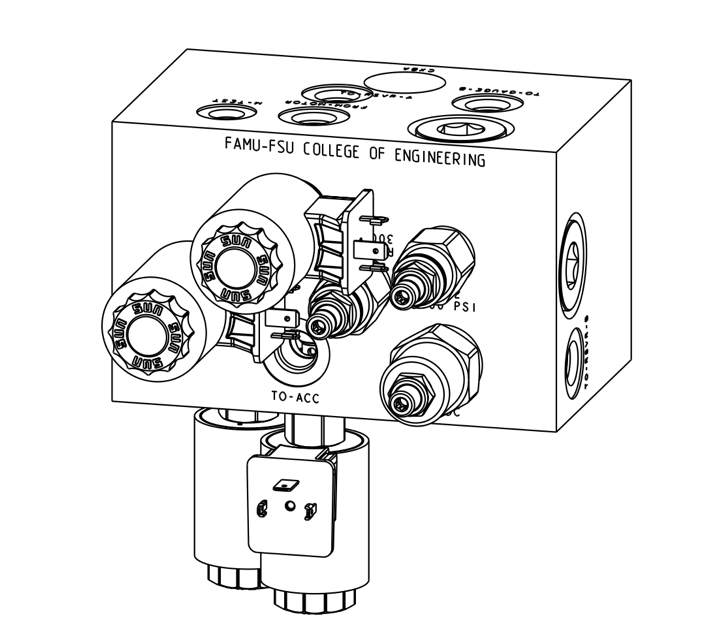 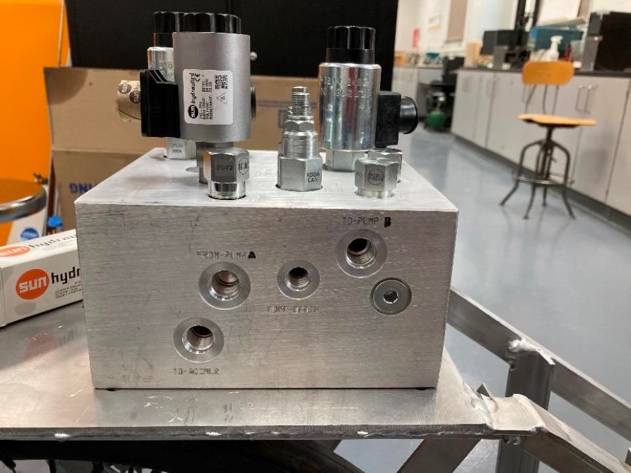 21
Ethan Mercado
Valve Selection – Spool Valve
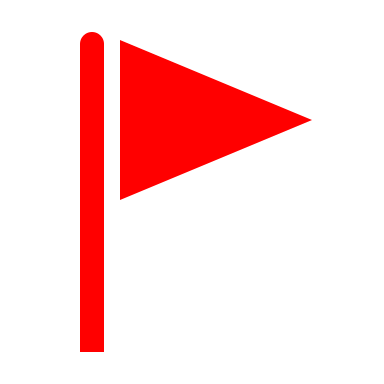 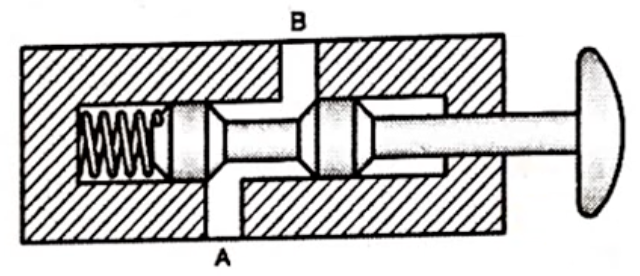 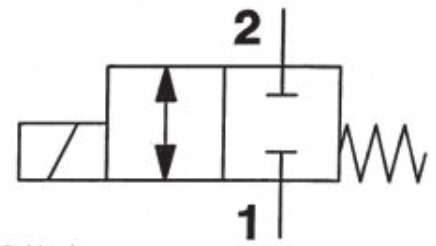 22
Ethan Mercado
Valve Selection – Poppet Valve
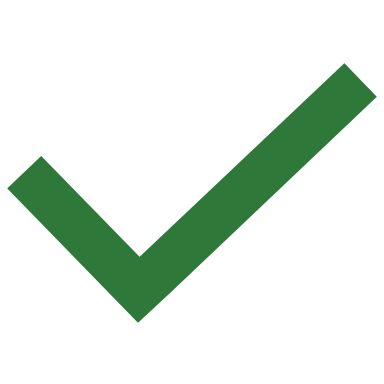 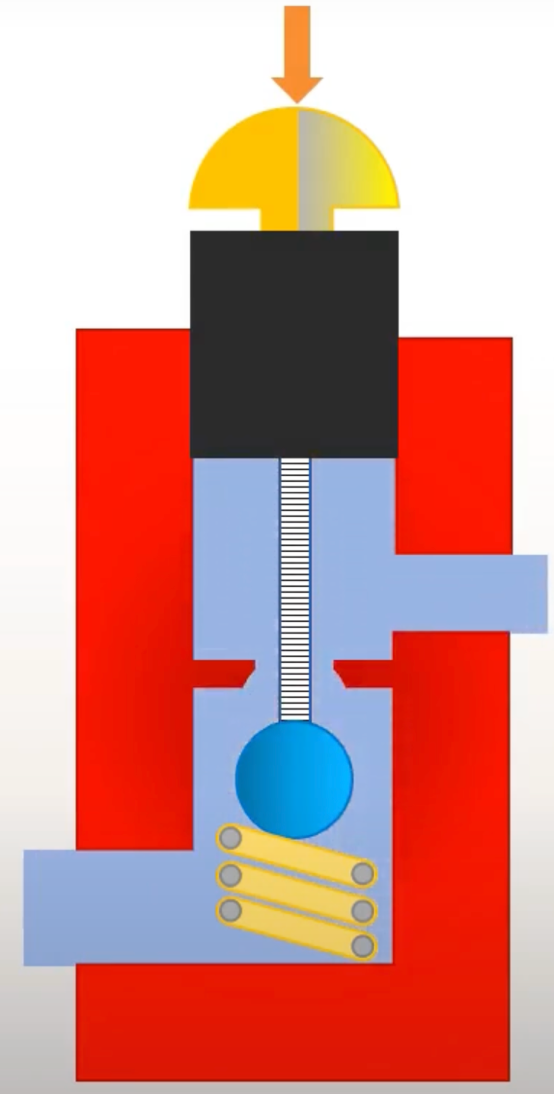 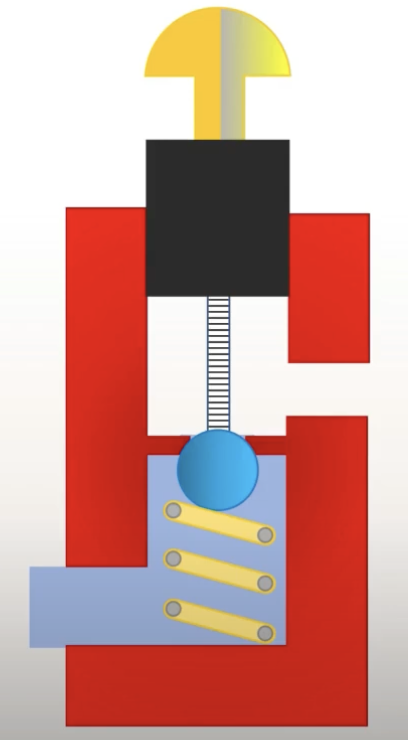 23
Ethan Mercado
Mechatronics Functions
Mechatronics
User interface
User Independent
Energy Storage
Display Information
Receive Inputs
Power Electronics
User Inputs
Interpret Data
Prepare Data
Transmit Data
Perform Action
24
Ethan Mercado
Display
Pressure Readings
Direct Drive
Direct Drive
Regenerative Breaking
Regenerative Breaking
2nd Gauge
1st Gauge
573 psi
375 psi
Speed
Stationary Charging
Discharge Mode
Stationary Charging
Discharge Mode
6.7e8 mph
25
Ethan Mercado
Prototype
Display
Solenoid Valve
Manifold
Controller
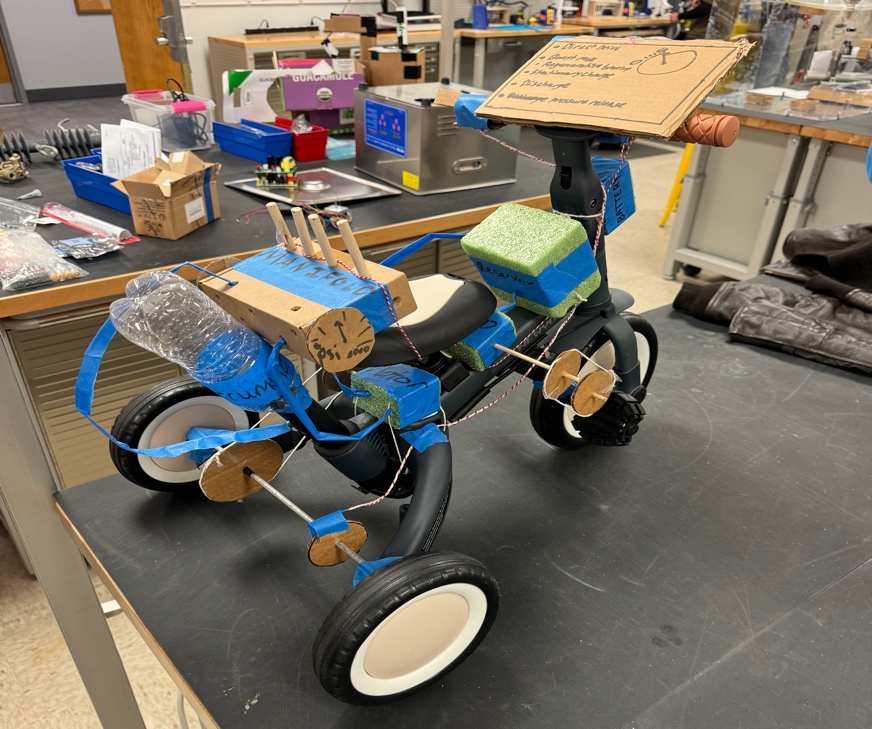 12V Battery
Accumulator
Reservoir
Pump
Hose
Wire
Pressure Gauge
Motor
26
Ethan Mercado
Developments and Challenges
Frame Assembled
Microcontroller (PLC)
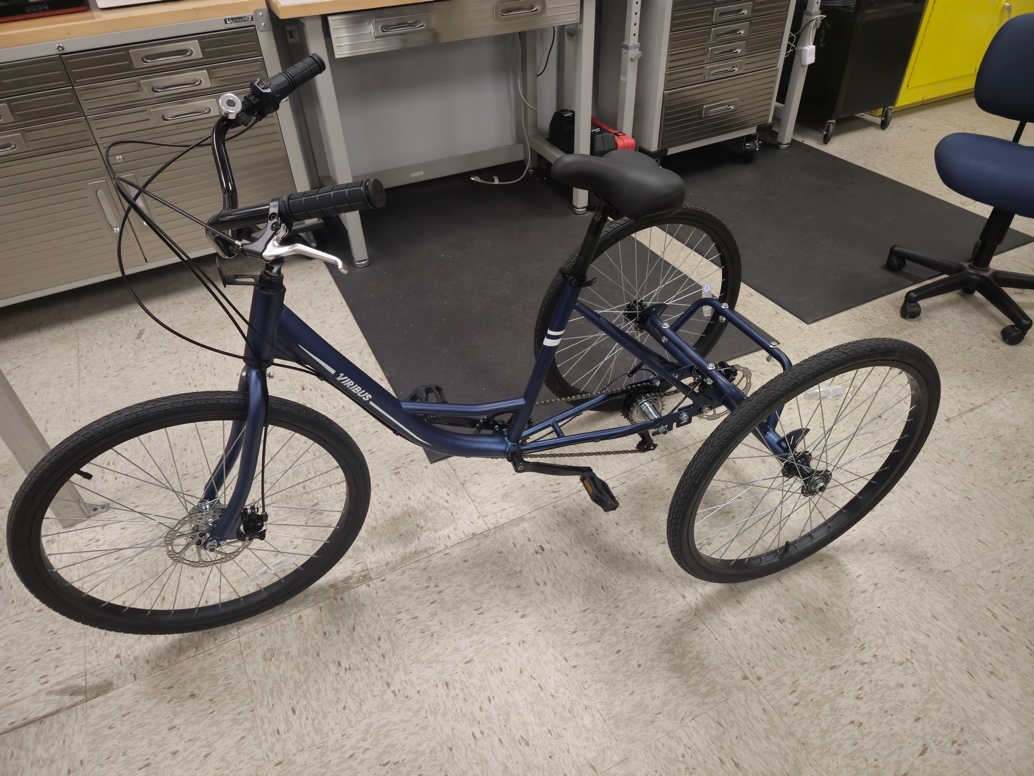 Frame Modifications
Hydraulic Fluid
Proper Hose Routing
New Brakes
Simulating (Simscape)
Stronger Chain
27
Ethan Mercado
Future Work
Testing and Fine Tuning
FPVC 
Midway Review
Present
4/23
1/31
Assembly Hydraulics and Electronics
Competition
Finish Ordering Parts
28
Ethan Mercado
Budget
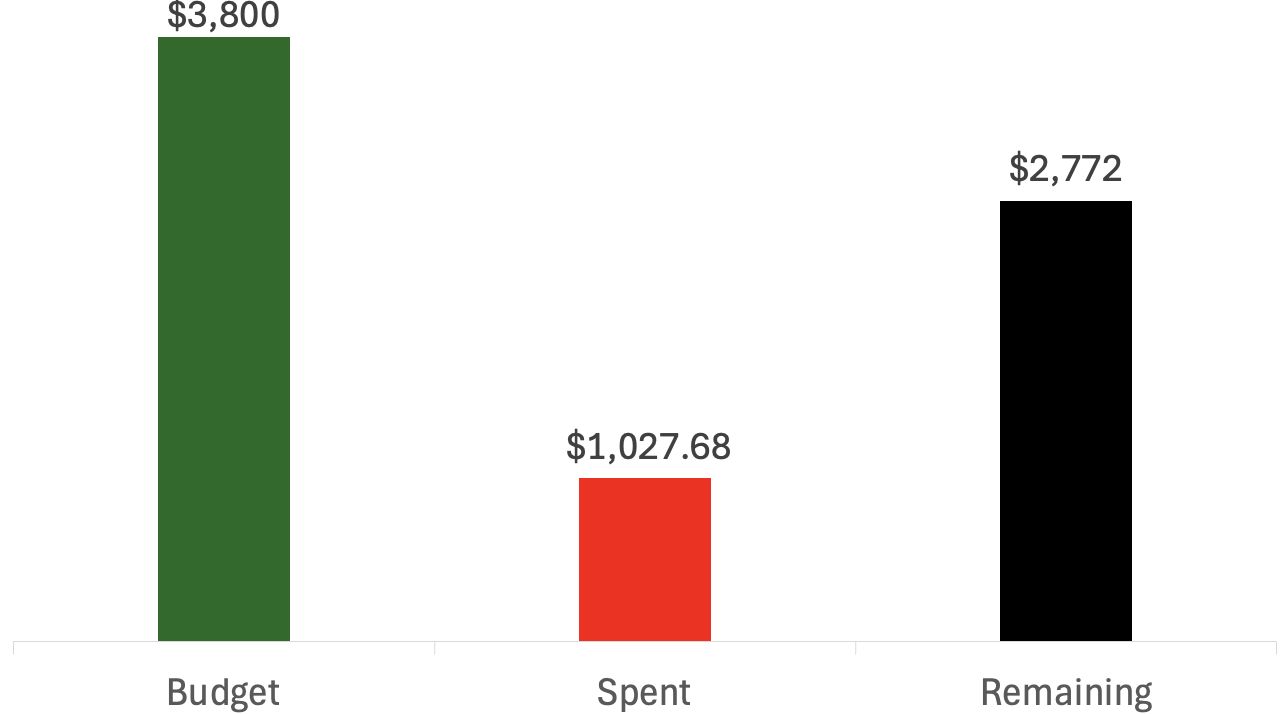 Expenses: $1027.68

Bike: $213.93

Hotel: $461.04

Travel & Meals: $352.71
29
Ethan Mercado
Questions
Adonay Almanza
Trace Flowers
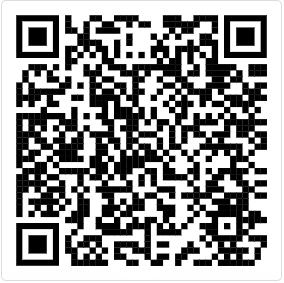 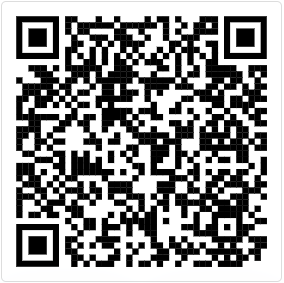 Daniel Garmendia
Ethan Mercado
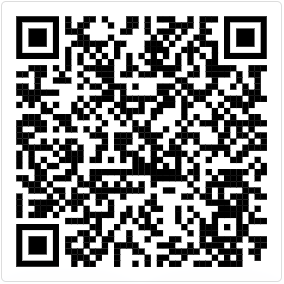 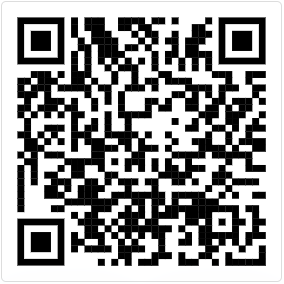 Gabriel Vazquez
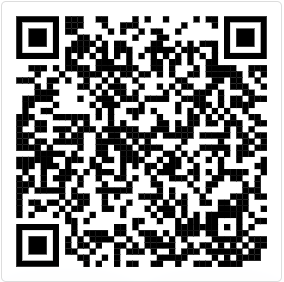 30
Ethan Mercado
References
​Andrews, E., Moore, C., Sobel, A., Towne,B. (2023). Akron, Ohio, Capstone Projects Final Report.
BEST MECHANICAL ENGINEERING. “2/2 Direction Control Valves - 2/2 DCV.” YouTube, YouTube, 27 Dec. 2020, www.youtube.com/watch?v=-NBmWa7vKo4. 
OpenAI. (2024). ChatGPT (October 2024 version). Retrieved from [Large language model]: https://chat.openai.com/ 
Oquendo Chandler, M., Luken, D., Von Hoene, J., Kohli, B., Stathis, E., & King, C. (2018). University of Cincinnati NFPA Fluid Power Vehicle Challenge Project Report. Retrieved from Scholar@UC:     https://scholar.uc.edu/downloads/j6731412w?locale=en
Pluta, M., Geragthy, S., Kaas, J., & McCarthy, J. (2024). 2025 NFPA Fluid Power Vehicle Challenge: Overview, Rules, and Awards. National Fluid Power Association. Retrieved from NFPA 	Foundation:   https://nfpafoundation.org/wp-content/uploads/2024/08/2025-FPVC-Overview-	Rules-and-Awards-v.4.pdf 
Simplify Mechanical. “Ball Seat Poppet Valve Working Explained with Animation.” YouTube, YouTube, 7 May 2021, www.youtube.com/watch?v=QESe6rDrfX8. 
Torrey, J., Trujillo, A., Londono, K., & Chan, B. (2019). Fluid Power Vehicle Challenge: Final Design Review. California Polytechnic State University. Retrieved from Digital Commons Cal Poly: https://digitalcommons.calpoly.edu/cgi/viewcontent.cgi?article=1597&context=mesp
Widmann, J., Gray, M., D'amour, R., Lopez, A. A., Ferrandino, C., & Dietz, J. (2024). Cal Poly Fluid Power Vehicle Challenge Final Design Review. California Polytechnic State University. Retrieved from Digital Commons Cal Poly: https://digitalcommons.calpoly.edu/cgi/viewcontent.cgi?article=1853&context=mesp
31